DÝCHACÍ SYSTÉM
ZÁKLADNÍ FUNKCE DÝCHACÍHO SYSTÉMU
VENTILACE
Rozprostření vzduchu v dýchacích cestách
Mechanismus příjmu O2 či výdeje CO2
DISTRIBUCE
Průtok krve plícemi
DIFÚZE
Výměna vzduchu mezi okolní atmosférou a alveoly (plicními sklípky)
PERFÚZE
Výměna plynů mezi alveolami a krví a krví a tkáněmi
RESPIRACE
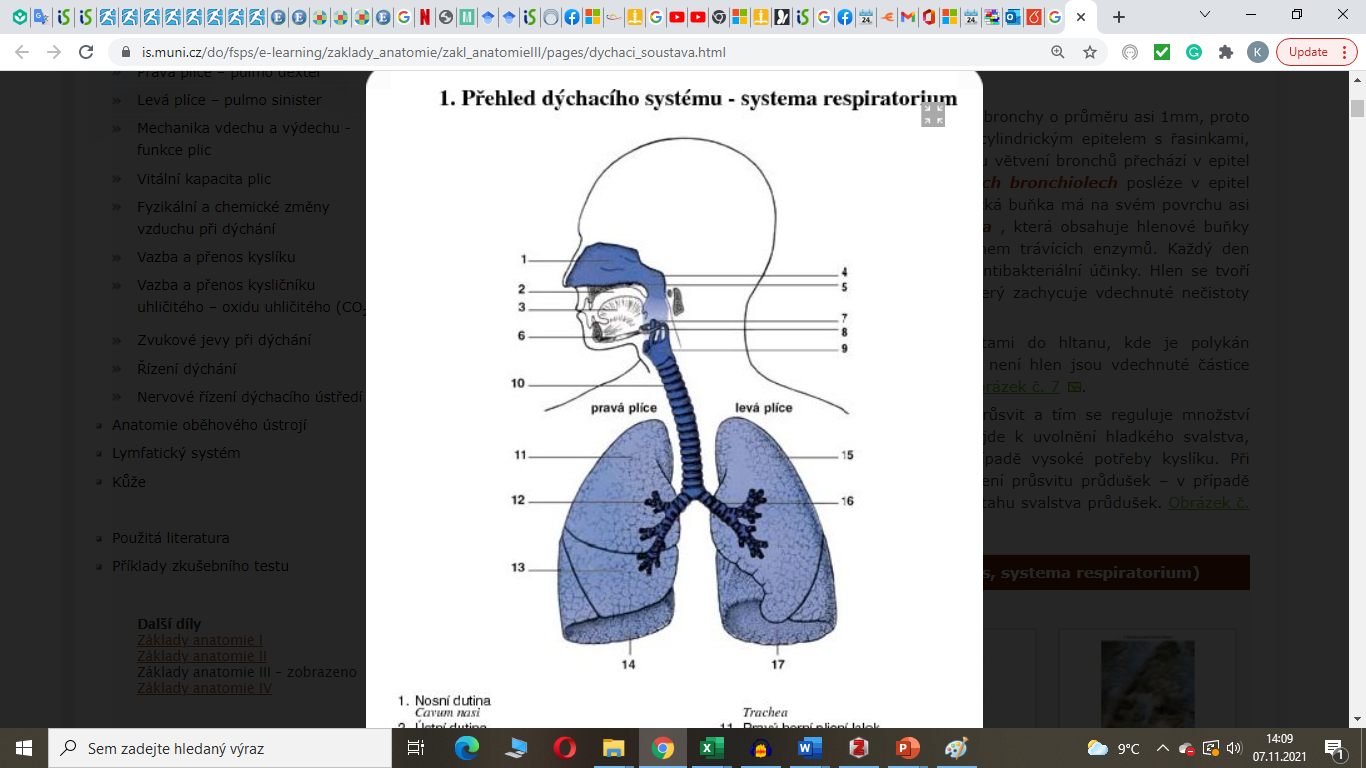 DÝCHACÍ SYSTÉM
NOSNÍ DUTINA
JAZYLKA
PRAVÁ HLAVNÍ PRŮDUŠKA
PRAVÝ HORNÍ PLICNÍ LALOK
NOSNÍ DUTINA
HLTAN (PHARYNX)
ÚSTNÍ DUTINA
TVRDÉ PATRO
LEVÁ HLAVNÍ PRŮDUŠKA
JAZYK
HRTANOVÁ ZÁKLOPKA (EPIGLOTTIS)
HRTAN (LARYNX)
JAZYLKA
SVALOVINA SPODINY ÚSTNÍ DUTINY
HRTAN (LARYNX)
JAZYK
SVALOVINA SPODINY ÚSTNÍ DUTINY
PRŮDUŠNICE
PRAVÝ DOLNÍ PLICNÍ LALOK
LEVÝ HORNÍ PLICNÍ LALOK
PRAVÝ HORNÍ PLICNÍ LALOK
HLTAN 
(PHARYNX)
LEVÝ HORNÍ PLICNÍ LALOK
PRAVÁ HLAVNÍ PRŮDUŠKA
LEVÁ HLAVNÍ PRŮDUŠKA
ÚSTNÍ DUTINA
PRŮDUŠNICE
PRAVÝ STŘEDNÍ PLICNÍ LALOK
HRTANOVÁ ZÁKLOPKA (EPIGLOTTIS)
TVRDÉ PATRO
LEVÝ DOLNÍ PLICNÍ LALOK
PRAVÝ STŘEDNÍ PLICNÍ LALOK
PRAVÝ DOLNÍ PLICNÍ LALOK
LEVÝ DOLNÍ PLICNÍ LALOK
STAVBA PLIC
HORNÍ LALOK
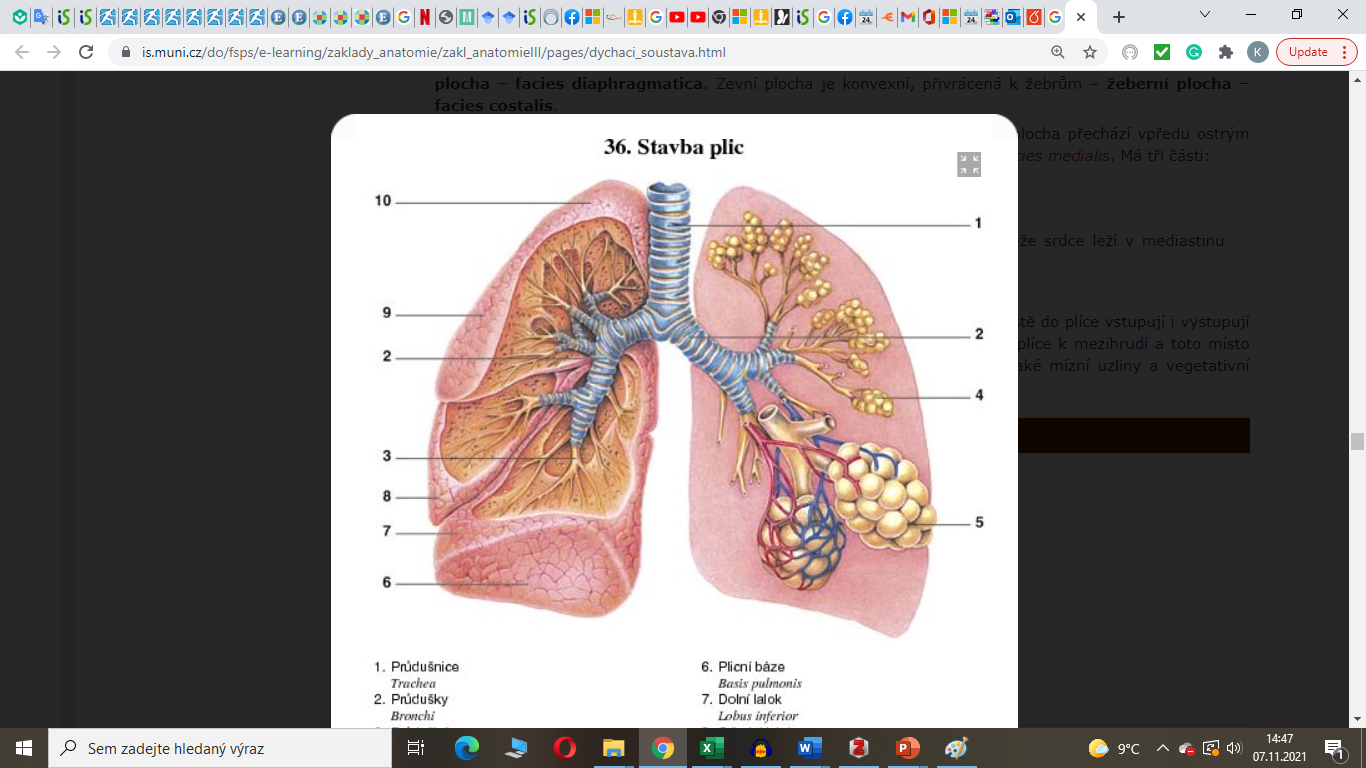 PLICNÍ VRCHOLEK
PRŮDUŠNICE (TRACHEA)
PRŮDUŠNICE
PLICNÍ BÁZE
PLICNÍ SKLÍPKY
HORNÍ LALOK
PRŮDUŠINKY (BRONCHIOLI)
PRŮDUŠKY
PRŮDUŠKY
STŘEDNÍ LALOK
PLICNÍ SKLÍPKY
PLICNÍ VRCHOLEK
PRŮDUŠINKY
DETAIL PLICNÍHO SKLÍPKU S PLICNÍMI VLÁESČNICEMI
STŘEDNÍ LALOK
DOLNÍ LALOK
PRŮDUŠKY (BRONCHI)
DETAIL PLICNÍHO SKLÍPKU S PLICNÍMI VLÁESČNICEMI
PLICNÍ BÁZE
DOLNÍ LALOK
DÝCHACÍ CESTY
Horní cesty dýchací – nos, nosní dutiny, hltan
V nosní dutině probíhá úprava vzduchu pro dýchací cesty – teplota, zvlhčení 
Čichová oblast je v horní části nosní dutiny
Dolní cesty dýchací – hrtan, průdušnice (trachea), průdušky (bronchy)
Hrtan - probíhá dýchání, tvorba hlasu, kašel a napomáhá polykání uzavřením epiglotis
PLÍCE
Párový orgán, tvar komolého kužele
Růžové až šedočerné podle znečištění
Mají houbovitou konzistenci, jejich hmotnost je cca 750 g
Pravá plíce větší – 3 laloky, levá 2 laloky, laloky dále rozděleny na segmenty
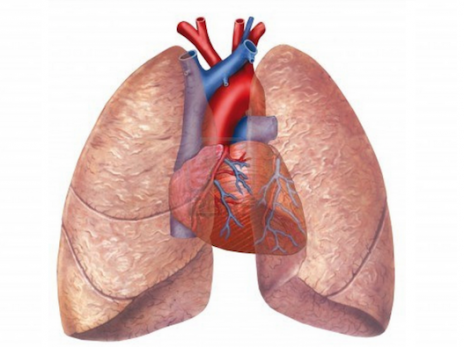 PLICNÍ SKLÍPKY – ALVEOLY
Bohatě zásobeny krví – kapiláry
Člověk má asi 300 milionů alveolů
Plocha alveol dospělého jedince zaujímá asi 70 m2
Difundování O2 a CO2
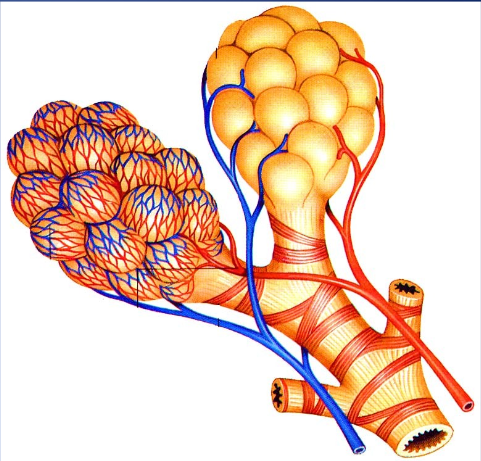 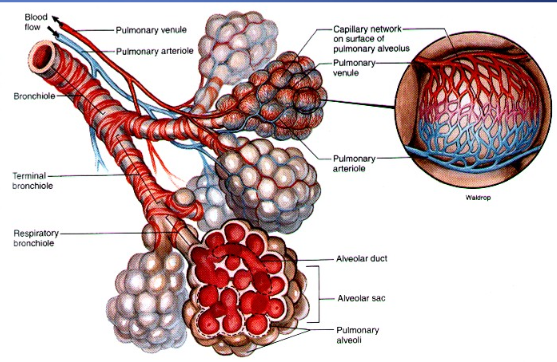 DÝCHACÍ SYSTÉM – SVALY
Inspirační svaly
Bránice – hlavní nádechový sval
Vnější mezižeberní svaly  
M. sternocleidomastoideus
Mm. scaleni
Exspirační svaly
Břišní lis 
Vnitřní mezižeberní svaly
Bránice – při usilovném výdechu
DÝCHÁNÍ
Dech – zajišťuje dodávku kyslíku a odstraňování oxidu uhličitého z tkání
Apnoe = zástava dechu
Dyspnoe = dušnost
Hyperventilace – zvýšení ventilace, která převyšuje metabolickou potřebu kyslíku
Hypoventilace – snížená ventilace
Zevní dýchání – výměna plynů mezi vnějším prostředím a plícemi
Plicní ventilace – pohyb vzduchu do a z plic – nádech a výdech
Plicní difúze – výměna kyslíku a oxidu uhličitého mezi plícemi a krví
Vnitřní dýchání – výměna plynů na úrovni tkání (mezi krví a tkáněmi)
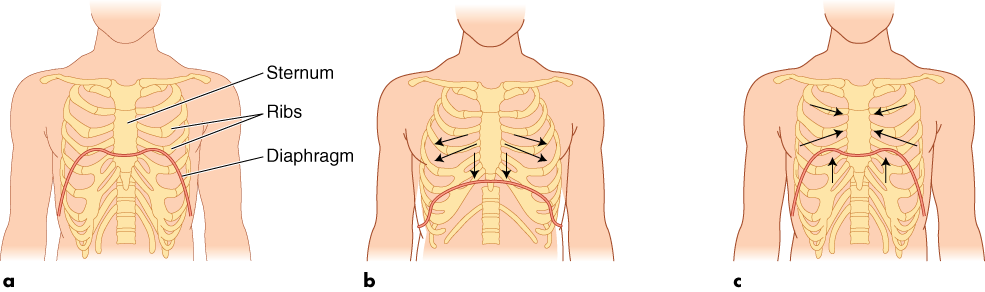 Inspiration
Rest
Expiration
PLICNÍ VENTILACE
Nádech (inspirium) – aktivní děj za pomoci inspiračních svalů, intrapulmonální i interpleurální tlak klesá, vzduch jde do plic, tlak v dýchacích cestách je negativní
Výdech (exspirium) – na konci nádechu vlivem elasticity plic dochází k návratu hrudní stěny zpět do výdechové polohy, čímž je zprostředkován pasivní výdech, tlak v dýchacích cestách se zvyšuje (vzduch proudí ven)
PLICNÍ DIFÚZE
Závisí na parciálním tlaku a rozpustnosti jednotlivých plynů, teplotě
Difuze O2 a CO2 probíhá na ploše až 100 m2 
Nasycení krve kyslíkem, který byl vyčerpán pro produkci oxidační energie
Odstraňování CO2
Difuze O2 a CO2 přes alveolo-kapilární membránu (= respirační membrána alveolů)
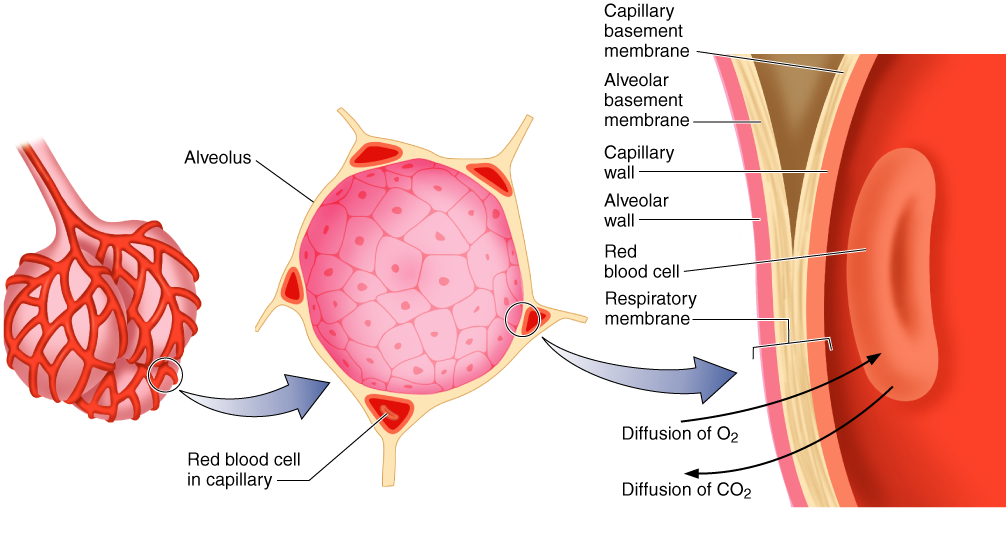 PARCIÁLNÍ TLAK
Standardní atmosférický tlak (ve výši hladiny moře) = 760 mmHg (= 1 Torr)
O2 tvoří 20,93 % vzduchu; pO2 = 159,1 mmHg
CO2 tvoří přibližně 0,03 %; pCO2 = 0,2 mmHg
Rozdíly parciálních tlaků plynů v alveolách a v krvi vytvářejí tlakový gradient a dochází k difúzi plynů přes dýchací membránu
Čím větší je tlakový gradient, tím rychleji kyslík difunduje
PARCIÁLNÍ TLAKY O2 A CO2
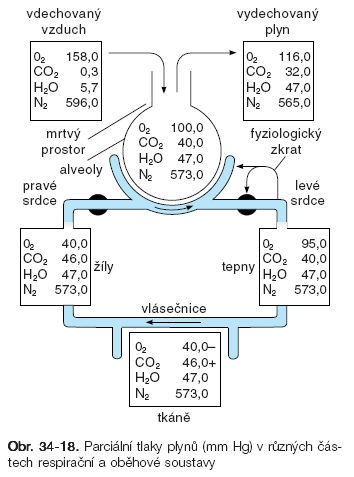 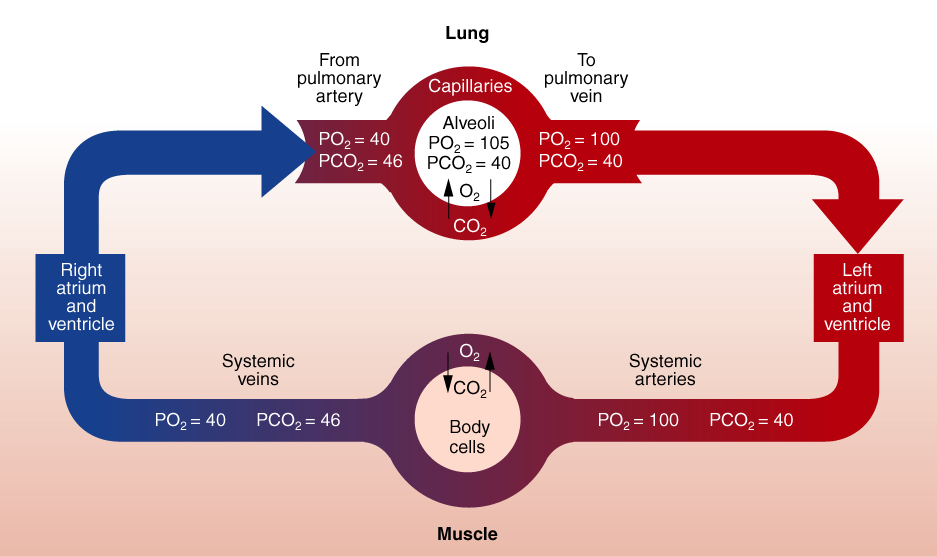 PŘECHOD O2 DO KAPILÁR
TRANSPORT O2
Rozpuštěný v plazmě
Vazba na hemoglobin
Oxyhemoglobin – Hb s navázaným O2
Deoxygenace (redukovaný Hb) – hemoglobin bez kyslíku
1 g Hb obsahuje 1,39 ml O2 
V krvi: 160 g l/1 u mužů (140 g l/1 u žen) Hb (Fe2+)
TRANSPORT O2
Koncentrace hemoglobinu do značné míry určuje kapacitu krve přenášející kyslík (> 98 % transportovaného kyslíku)
Zvýšená kyselost a teplota svalu umožňuje uvolnit více kyslíku
Cvičení ovlivňuje transport kyslíku ve svalu
Nízké množství železa vede k anémii, což snižuje schopnost těla přenášet kyslík (častěji u žen než u mužů)
BOHRŮV EFEKT
↓pH - snižuje afinitu Hb k O2
↑pH  - odstranění H+ z Hb stimuluje vazbu O2 na Hb
Afinita Hb ke kyslíku stoupá s rostoucím pO2
TRANSPORT CO2
12 % je fyzikálně rozpuštěno
11 % je karbaminohemoglobin (navázaný na bílkoviny – NH2 skupiny hemoglobinu)
27 % je bikarbonát v erytrocytech
50 % je plazmatický bikarbonát
ŘÍZENÍ DÝCHÁNÍ
CNS
Centrum dýchání v prodloužené míše
Dýchací svaly inervovány vlákny C4–C8 a Th1–Th7
Chemické detekční mechanismy
Centrální chemoreceptory v prodloužené míše, ovlivňovány změnami CO2, resp. změnami pH likvoru
Periferní chemoreceptory (glomus caroticum a glomus aorticum) detekují parciální tlak O2
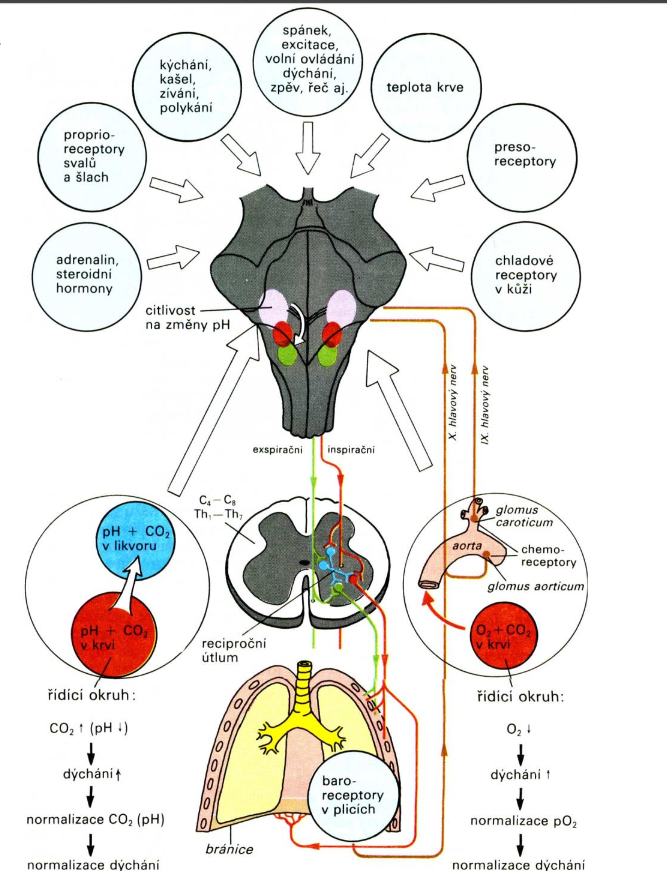 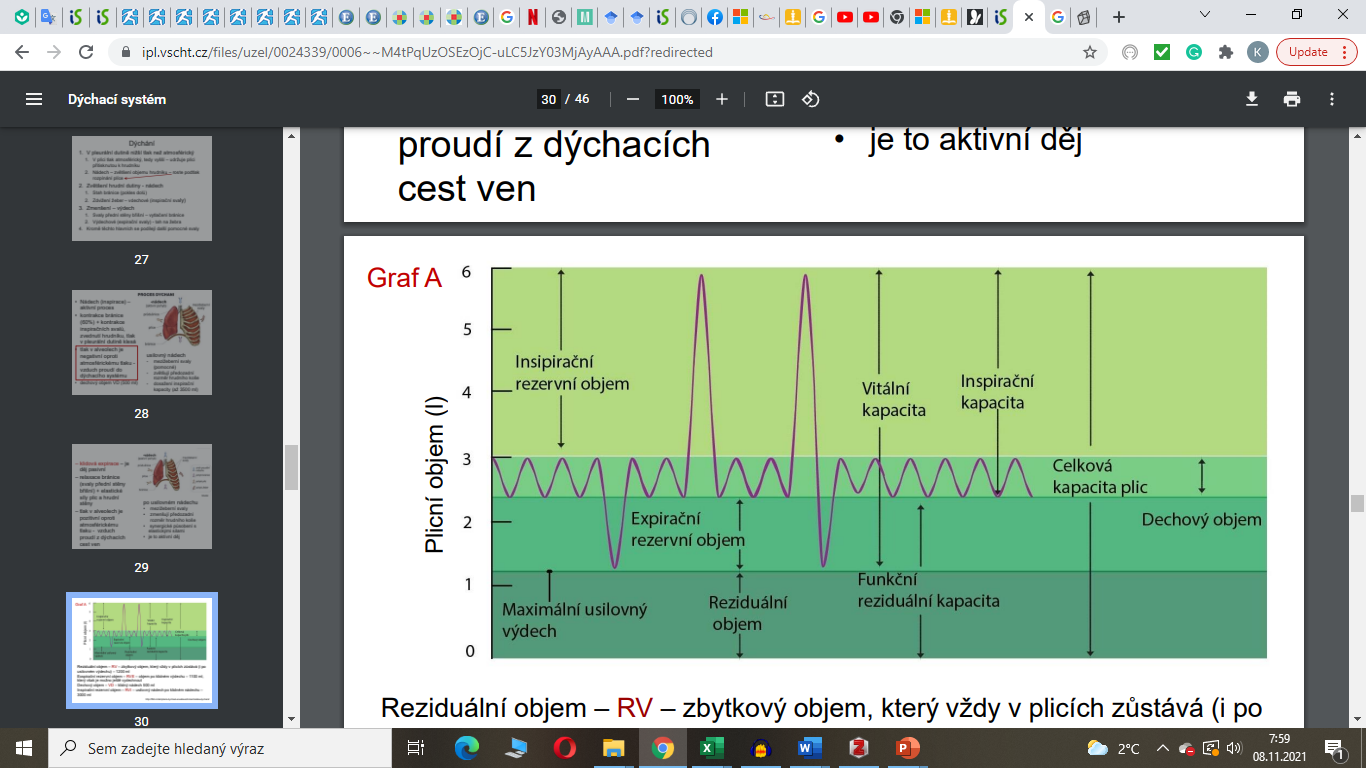 ZÁKLADNÍ POJMY
Všechny plicní parametry jsou ovlivněny výškou, hmotností, stářím, trénovaností, pohlavím a zdravotním stavem
V praxi se udává absolutní a relativní hodnota
Statické plicní objemyDECHOVÝ OBJEM (DO)
Objem vzduchu, který vdechneme při klidném nádechu po ukončeném klidovém výdechu
Obsahuje i tzv. mrtvý prostor - označuje objem dýchacích cest až po terminální bronchioly. Jeho objem je 150 až 200 ml
V klidu cca 0,5 l
Střední výkon asi 1–2 l (30 % VC), těžká práce asi 2–3 l (50 % VC, u trénovaných až 60–70 % VC)
Statické plicní objemyINSPIRAČNÍ A EXSPIRAČNÍ REZERVNÍ OBJEM
Vzduch, který vdechneme/vydechneme pouze při usilovném nádechu/výdechu
IRO cca 2,5 l
ERO cca 1,5 l
Statické plicní objemyREZIDUÁLNÍ OBJEM (RO)
I přes naši veškerou snahu nejsme schopní úplně vyprázdnit plíce ⟹ Objem, který zůstává v plicích i přes maximální usilovný výdech
U dospělého se jedná o cca 1,2 l
CELKOVÁ KAPACITA PLIC (TC)
Cca 6 l
TC = IRO + DO + ERO + RO = VC + RO
INSPIRAČNÍ KAPACITA (IC)
Cca 3 l
IC = IRO + DO
FUNKČNÍ REZIDUÁLNÍ KAPACITA (FRC)
Cca 3 l
FRC = ERO + RO
Dynamické plicní parametryDECHOVÁ FREKVENCE (DF)
Klidová DF 12–18/min
Zvyšování v průběhu práce je individuální, u žen bývá vyšší
Lehká práce 20–30/min, těžká 30–40/min, velmi těžká 40–60/min
U zátěže cyklického charakteru může být vázána na pohyb
↑DF může vést ke ↓DO a tím i minutové ventilace
Dynamické plicní parametryMINUTOVÁ VENTILACE (MV; VE)
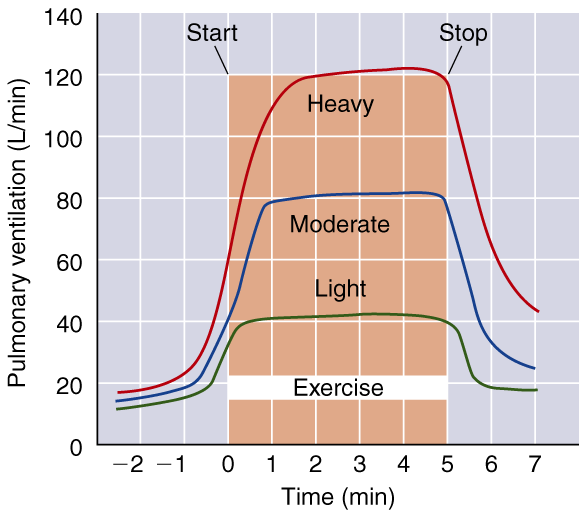 Dechový objem vynásobený frekvencí dechů za minutu 
                               MV (VE) = DF x DO
 V klidu cca 8–10 l u sportující i nesportující populace


Při zátěži roste až ke 120 l/min, u sportujících až k 180 l/min
Ihned po skončení zátěže prudce klesá, následně je pak pokles pozvolnější
Dynamické plicní parametryMAXIMÁLNÍ MINUTOVÁ VENTILACE (MVV)
Volní: 
Měřena v klidových podmínkách, maximální množství vzduchu, které je možné dopravit do plic volním úsilím během 1 min
Až 200 l
Pracovní: 
Je asi o 20 % ↓ než volní
Dynamické plicní parametryJEDNOSEKUNDOVÁ VITÁLNÍ KAPACITA (FEV1)
Objem vzduchu, který je vydechnutý při usilovném výdechu za první sekundu
Tiffeneaův index je podíl FEV1 a VC. Pomáhá při diagnostice obstrukční a restrikční plicní nemoci. Fyziologická hodnota se udává okolo 80 % (0,8)
VITÁLNÍ KAPACITA (VC)
V klidu 3–5 l
VC = IRO + DO + ERO
Ovlivnitelná předchozí zátěží: při mírné (rozdýchání) se může ↑, při střední se nemění, při vysoké pro únavu dýchacích svalů může i klesnout na 60 % výchozí hodnoty
Závisí na pohlaví, věku, tělesném povrchu a trénovanosti
USILOVNÁ VITÁLNÍ KAPACITA (FVC)
Maximální objem vzduchu, který lze po maximálním nádechu prudce vydechnout
Využití při diagnostice
FYZIOLOGICKÉ PARAMETRY DÝCHACÍHO SYSTÉMU
Příjem (spotřeba) kyslíku (VO2) = množství kyslíku přijatého organismem za minutu (v ml/min/kg)
VO2max = maximální spotřeba kyslíku
Výdej oxidu uhličitého (VCO2) = množství vydechnutého CO2 za minutu (v ml/min/kg)
Poměr respirační výměny / Respirační kvocient (RER/RQ) = poměr mezi vydýchaným CO2 a přijatým O2
FYZIOLOGICKÉ PARAMETRY DÝCHACÍHO SYSTÉMU
Ventilační ekvivalent pro kyslík (VE/VO2) = množství kyslíku, který přijmeme z 1 litru vzduchu
Tepový kyslík (VO2/HR) = množství kyslíku, které se do krevního oběhu dostává při jednom srdečním stahu, (v ml)
ODPOVĚĎ NA ZÁTĚŽ
Reaktivní změny – bezprostřední reakce organismu
Fáze úvodní 
↑ DF a ventilace před výkonem
Emoce (více u osob netrénovaných) a podmíněné reflexy (u trénovaných osob)
Startovní a předstartovní stavy
Fáze průvodní 
Při vlastním výkonu roste DF a ventilace nejdřív rychle (fáze iniciální) → zpomalení → při déletrvající zátěži (více než 40–60s) se může projevit mrtvý bod
Fáze následná
Návrat ventilačních parametrů k výchozím hodnotám, zpočátku rychleji, postupně pomalejší
Pozátěžový kyslík (kyslíkový dluh)
Adaptační změny – výsledek dlouhodobého opakovaného tréninku
ODPOVĚĎ NA ZÁTĚŽ – MRTVÝ BOD
Subjektivní příznaky = nouze o dech, svalová slabost, bolesti ve svalech, tíha a tuhnutí svalů
Objektivní příznaky = pokles výkonu, ↓ koordinace, narušená ekonomika dýchání, tzn. ↓DO a ventilace, ale ↑ DF, ↑ TF, ↑ TK
Příčina = nedostatečná sladěnost systémů při přechodu neoxidativního metabolismu na oxidativní
ODPOVĚĎ NA ZÁTĚŽ – DRUHÝ DECH
Jestliže se pokračuje dále, pak příznaky mrtvého bodu mizí → druhý dech, tzn. ↑DO, ↓ DF, ↓ TF, ↓ TK
Rovnovážný stav po 2–3 min méně intenzivní a po5–6 min intenzivnější práce
ODPOVĚĎ NA ZÁTĚŽ – KYSLÍKOVÝ DLUH
Nedostatečné zásobení pracujících svalů kyslíkem, nepoměr mezi požadavky na O2 a jeho dodávkou, vede k zapojení anaerobních mechanismů – vznik laktátu(↑ H + metabolické acidóza – mrtvý bod)
Při zajištění dodávky O2 – druhý dech
Po ukončení zátěže přetrvává zvýšený příjem O2 = splácení kyslíkového dluhu
KYSLÍKOVÝ DLUH
AEROBNÍ A ANAEROBNÍ PRÁH
Aerobní práh
Maximální intenzita při které přestává „výhradní“ aerobní krytí
Intenzita, od které se začíná zapojovat anaerobní krytí a tak vzniká laktát
Hladina laktátu (2 mmol/l krve)
Anaerobní práh
Maximální intenzita, při které začíná převládat anaerobní krytí
Intenzita při které dochází k narušení dynamické rovnováhy mezi tvorbou a metabolizací laktátu
Hladina laktátu (4 mmol/l krve) a vyšší
Kolem 8 mmol/l krve nemožnost pokračovat (trénovaní až 30 mmol/l)
ODPOVĚĎ NA ZÁTĚŽ
DF
Reakce – při zátěži roste až na 60/min (v klidu 14–16/min)
Adaptace – v klidu u sportovců klesá (10/min)
DO
Reakce – při zátěži roste až na 2,5 l (v klidu 0,5 l)
Adaptace – trénovaní jedinci v klidu až 1 l a při zátěži až 4 l
MV (VE)
Reakce – při zatížení až 120 l (v klidu 8–10 l)
Adaptace – při zatížení až 180 l
VC
Reakce – přímo v průběhu zátěže se neměří, měří se až po skončení aktivity (ženy v klidu 3–4 l, muži 4–5 l)
Adaptace – vytrvalostně trénovaní až 6 l (plavci až 8 l)
ODPOVĚĎ NA ZÁTĚŽ
VO2
Reakce – se zvýšenou intenzitou roste příjem O2, u mužů na 45 ml/min/kg, u žen na 35 ml/min/kg (v klidu 3,5 ml/min/kg)
Adaptace – u vytrvalostních sportů roste především VO2max, u běžkařů až na 90 ml/min/kg oproti běžné populaci, jež má VO2max cca 50 ml/min/kg
VO2/SF
Reakce – u běžné populace muži 15–16 ml, ženy 10–11 ml(v klidu 5 ml)
Adaptace – u trénovaných v zátěži 30–35 ml
SPIROMETRIE
Je základní vyšetřovací metodou informující o fyziologických a patofyziologických podmínkách a hodnotách výměny vzduchu mezi zevním prostředím a plícemi
Základní výsledky vyšetření mohou být získány pomocí jednoduchého spirometru
Korekční faktor
BTPS (body temperature, atmospheric pressure, water saturated)
SPIROMETRIE
VC = množství maximálně vydechnutého vzduchu po předchozím maximálním nádechu 
FVC (forced vital capacity) = objem usilovného výdechu („co nejvíce a co nejrychleji“)
FEV1 (forced exhaled volume) = objem vzduchu při maximálním výdechu během první sekundy po předchozím usilovném nádechu
PEF (peak expiratory flow) = maximální výdechová rychlost 
FER (forced expiration ratio) = průchodnost periferních průdušek